Développement des communautés scolaires en santé
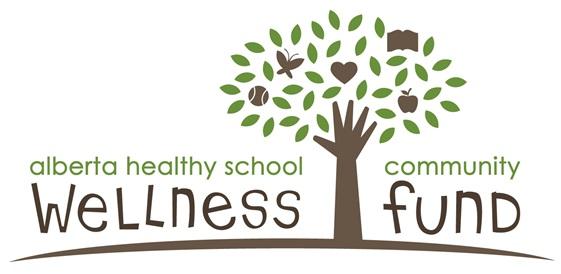 Présentation au Conseil scolaire Centre-Nord
Mars 2015
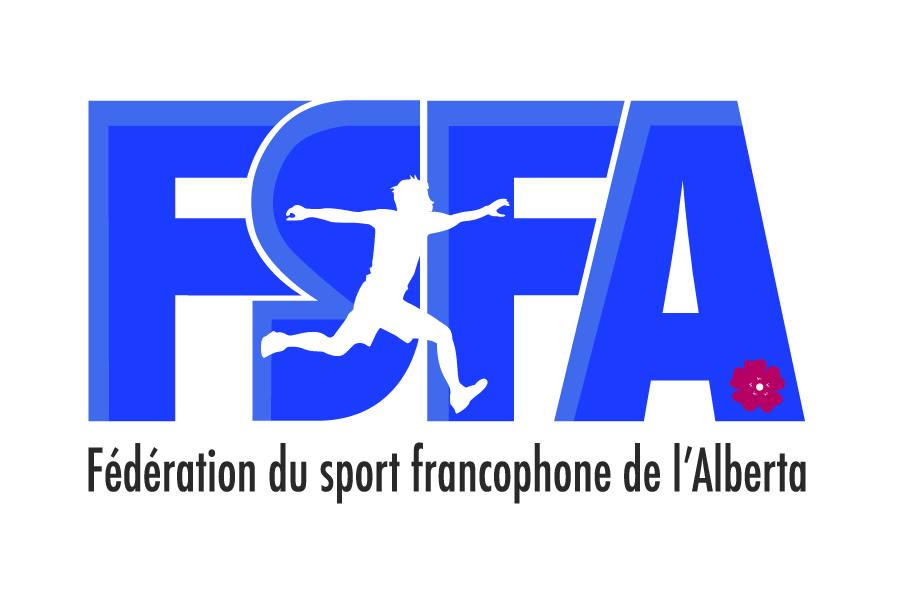 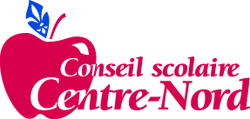 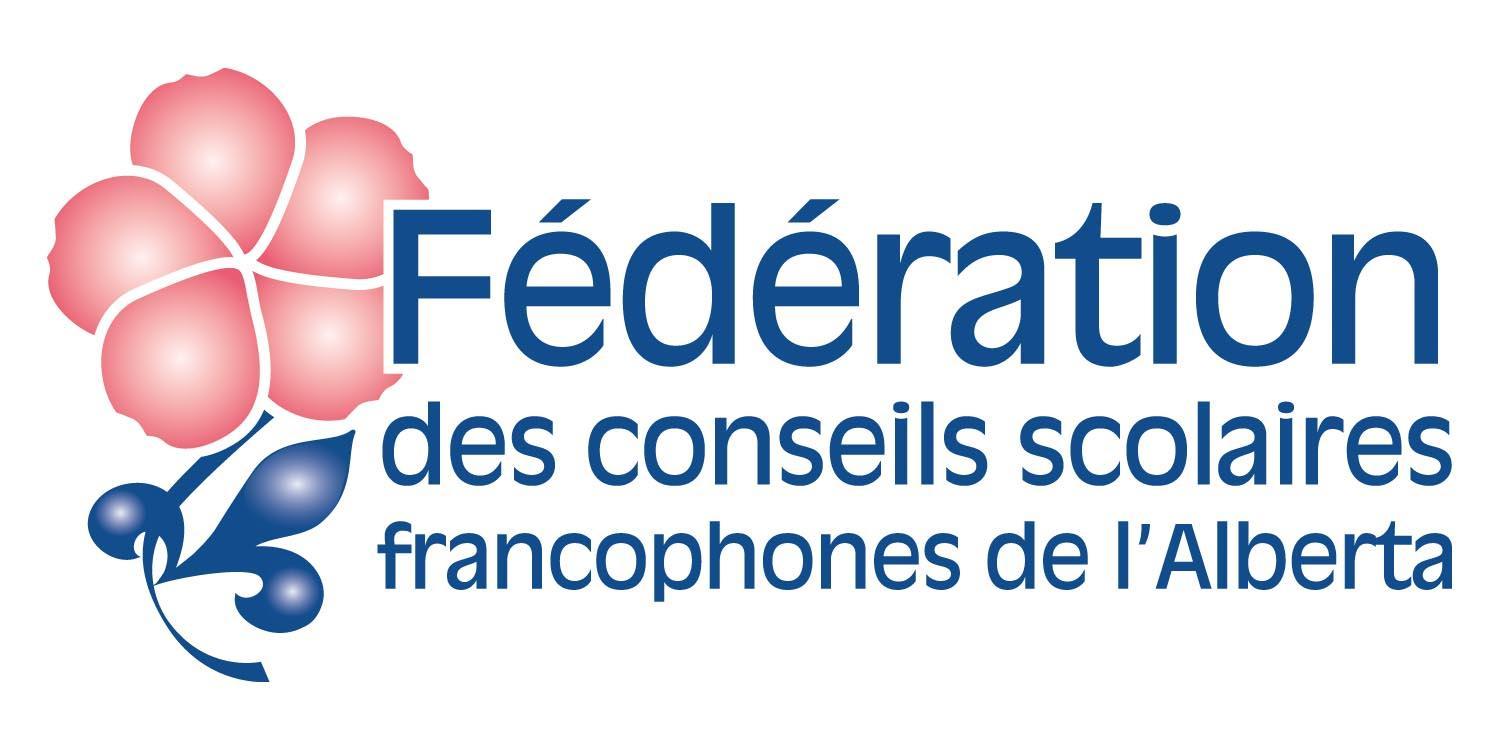 Ordre du jour
Développement d’une communauté scolaire en santé
Plan stratégique 2014-2017
Plan d’action 2014-2015
Questions / commentaires ?
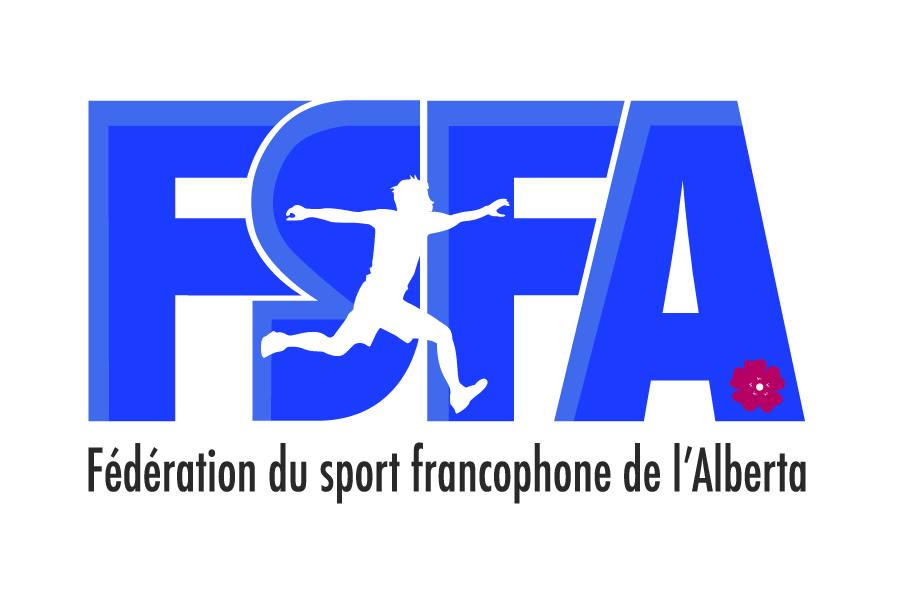 Développement d’une communauté scolaire en santé
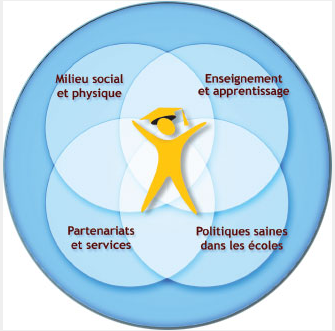 Comité provincial de l’initiative des écoles en santé
Volets de l’initiative des écoles en santé
Alimentation saine

 Vie active

 Santé mentale
Pourquoi l’emphase dans les écoles ?
Des élèves en santé apprennent mieux.
Développer des bonnes habitudes en bas âge aide à long terme.
Travailler ensemble pour rejoindre toutes les clientèles (parents, communauté et l’école).
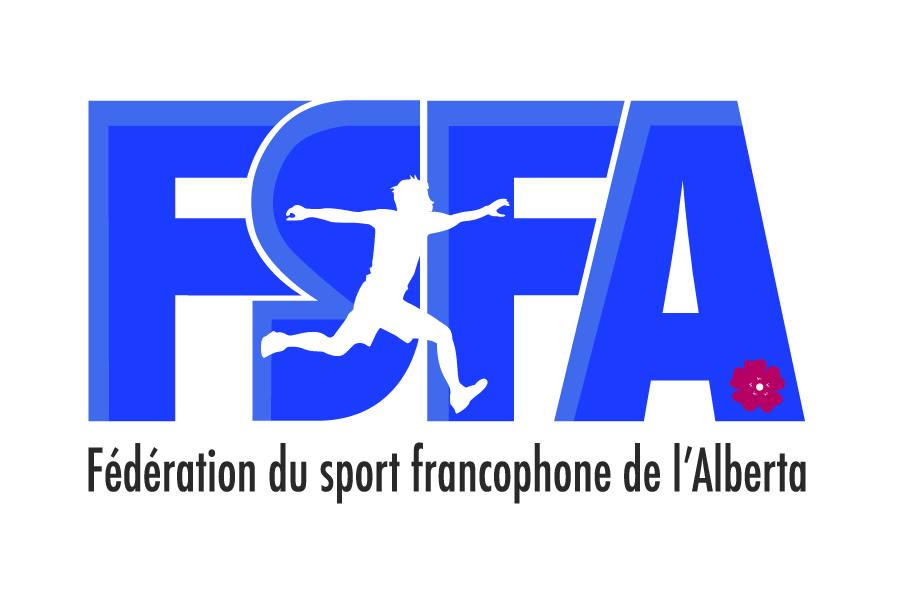 JEUNES EN FORME – BULLETIN 2014
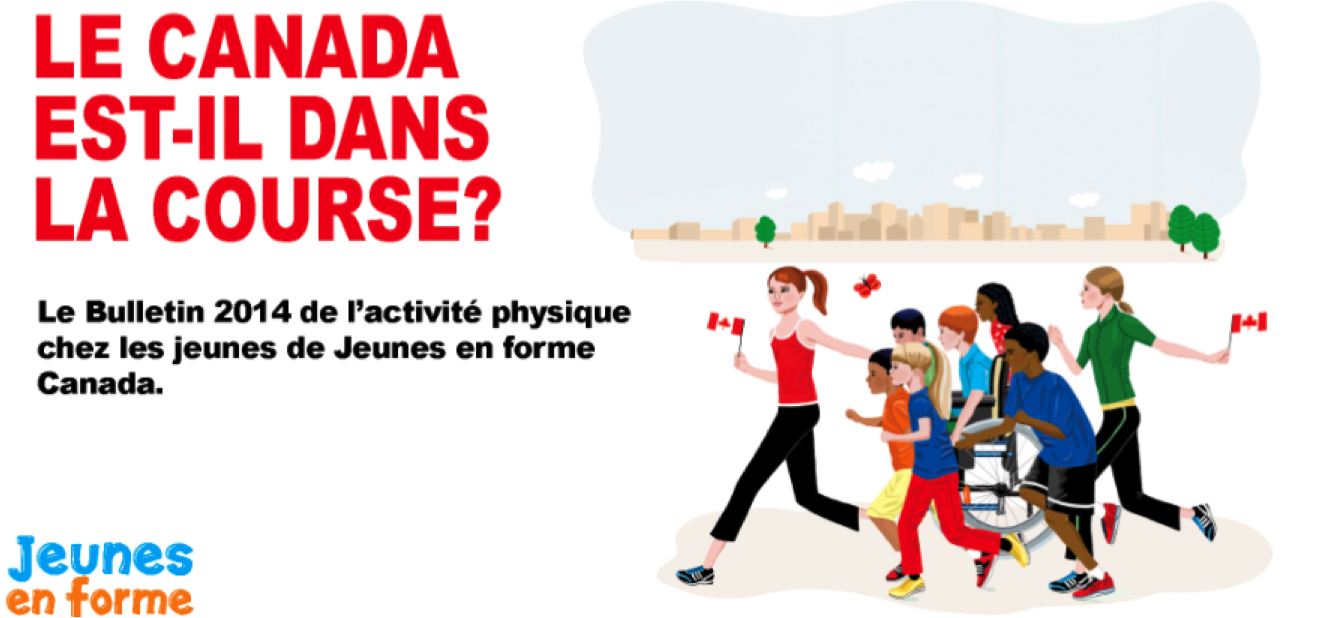 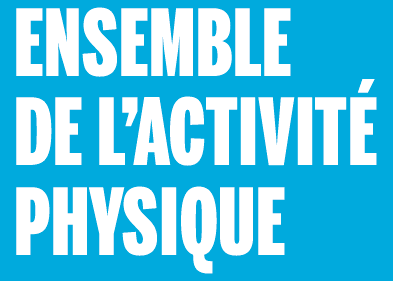 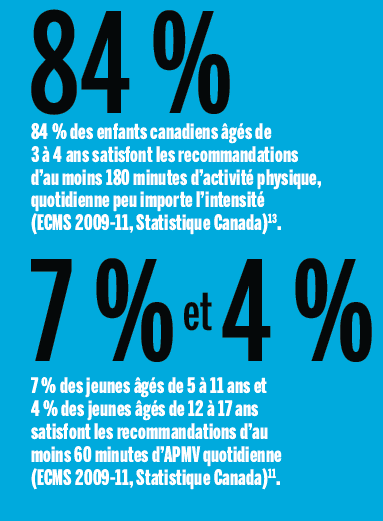 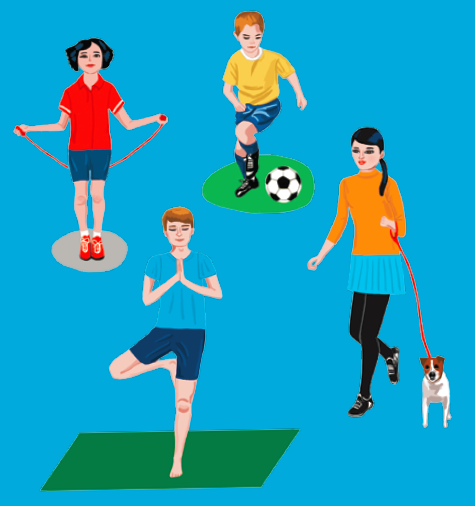 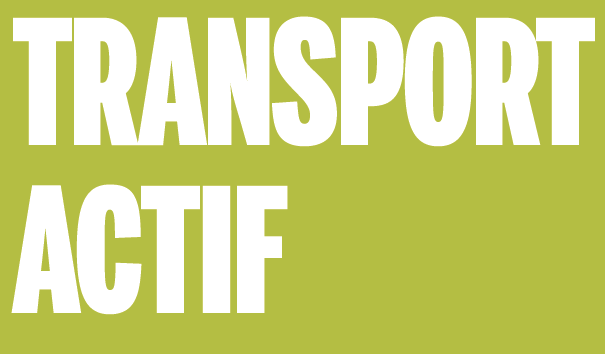 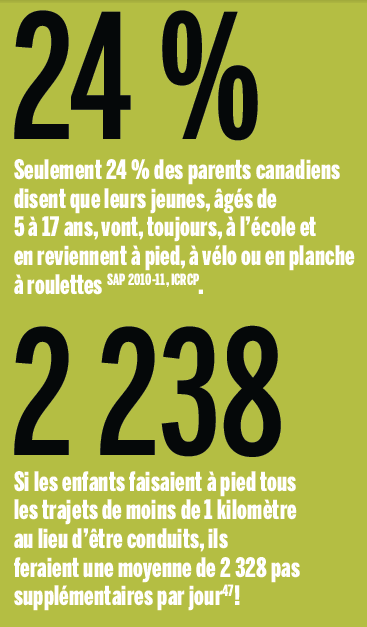 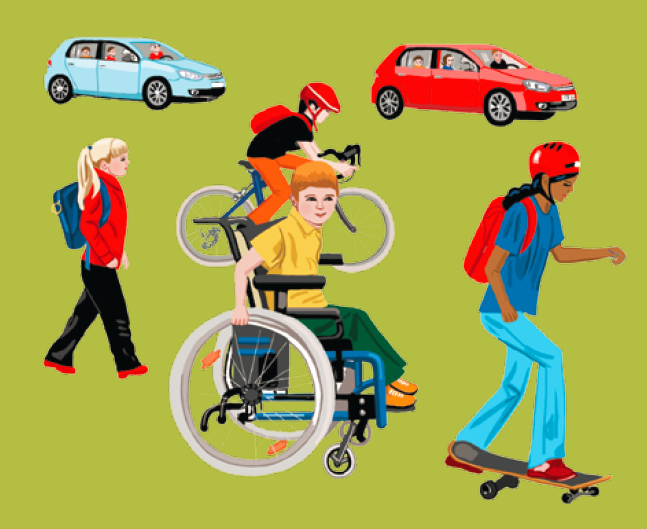 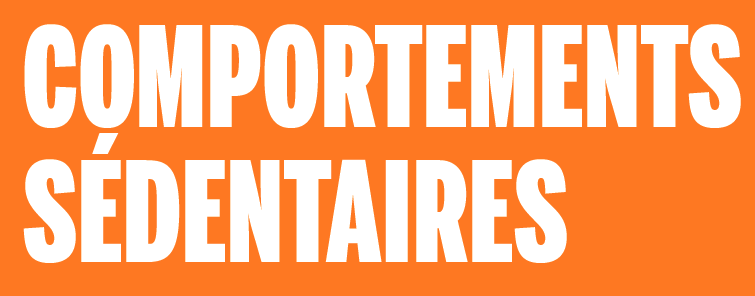 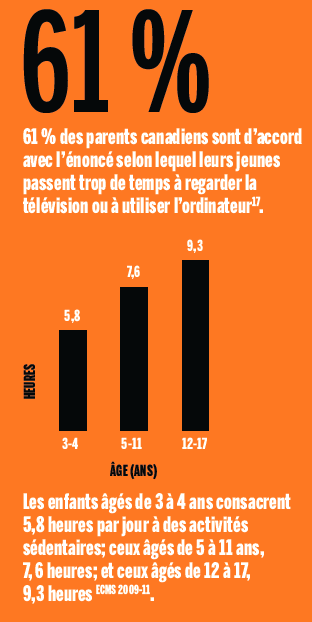 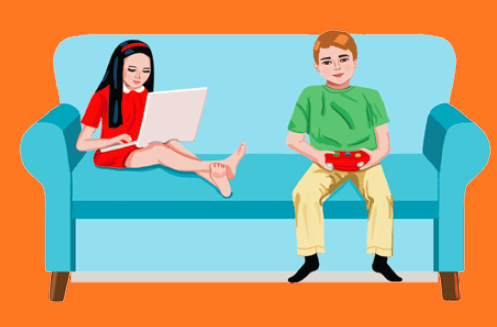 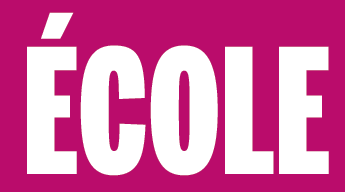 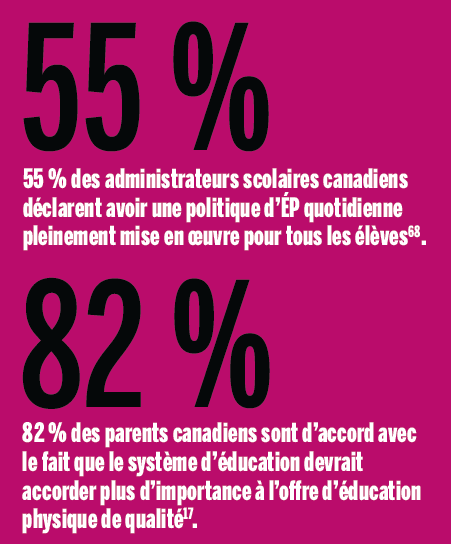 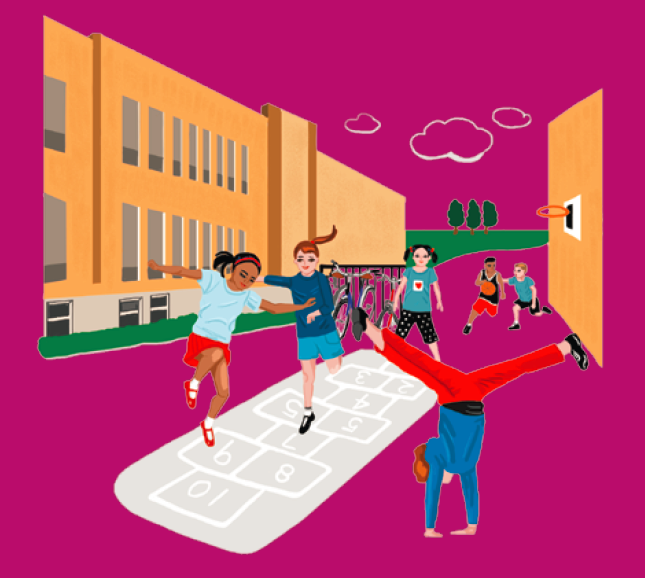 [Speaker Notes: Politique EP - Éducation physique]
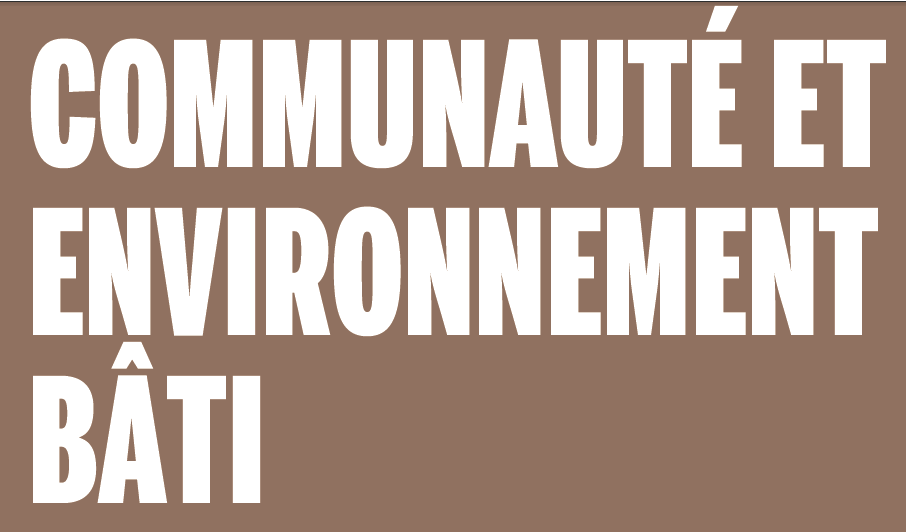 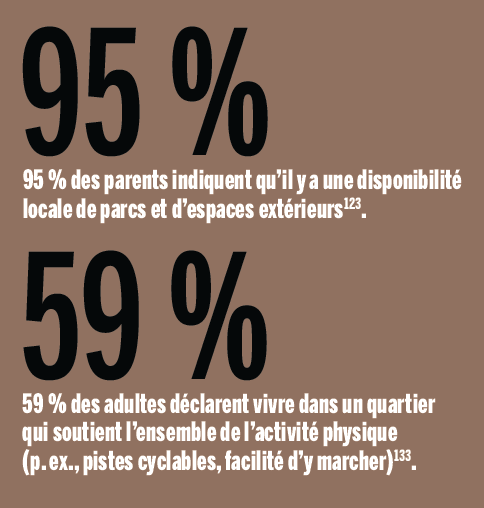 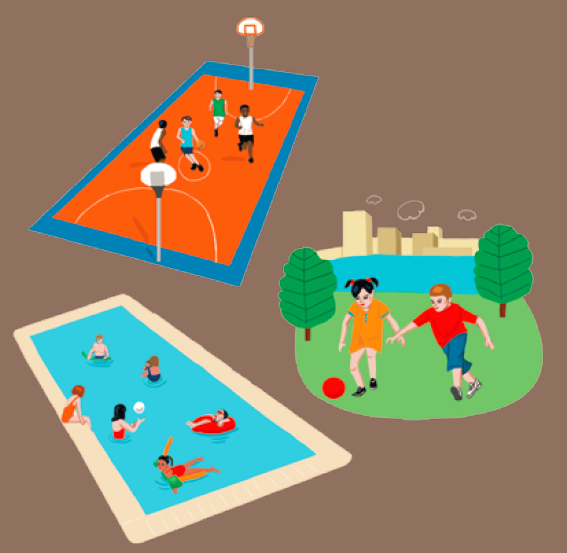 Health Promotion Coordinators  (HPC) aident les conseils à :
Créer et évaluer des écoles en santé
Élaborer un plan et  le mettre en action
Fournir des possibilités de perfectionnement professionnel
Élaborer et mettre en œuvre les politiques en santé et bienêtre
Accéder à des ressources à l'appui d'une saine communauté scolaire
Participer aux comités de bienêtre de l'école
Identifier les opportunités de financement qui favorisent la santé scolaire
Interpréter les lignes directrices de l’Alberta en matière de nutrition pour les enfants et les jeunes
[Speaker Notes: Représentante Centre Nord = Judy Newman
Représentante Nord-Ouest =  Melanie Sexmith]
3 prochaines années…
Plan stratégique 2014-2017
Politiques et procédure en santé
Éducation et formation
Mécanismes de collaboration – Équipe de santé dans les écoles et les régions.
Politiques et procédures en santé
Sensibiliser les communautés scolaires à l’initiative des écoles en santé.
Présenter une première ébauche de politiques de l’initiative des écoles en santé
Coordonner les rencontres du comité provincial
Éducation et formation
Collecter et partager les données - voir planificateur des écoles en santé et tableau des initiatives des écoles en santé. 

 Offrir des occasions de formation et de sensibilisation.

Identifier les besoins en formation reliés à l’école en santé auprès du personnel des écoles et des parents.
[Speaker Notes: Planificateur des écoles en santé  : www.hsp.uwaterloo.ca
http://hsp.uwaterloo.ca/?page=100&translateto=french
GOOGLE DOC -  tableau des initiatives en province en santé (vie active, saine alimentation et santé mental) https://docs.google.com/a/lafsfa.ca/document/d/150X9JrchU8C0CiTfYNRX5iHGA7cKnwLUNyRNEY3T9Aw/edit]
Mécanisme de collaboration (équipe de santé)
Champion dans vos régions 



Équipe de santé et bienêtre régional 



Équipe de santé et bienêtre local
[Speaker Notes: ea/?page=100&translateto=french]
Année 2014-2015
Choisir un champion de la santé dans vos écoles ou votre communauté
Former un comité de santé (parents, élèves, enseignants, représentants AHS, etc.)
Se donner un mécanisme de collecte de données – Planificateur des écoles en santé et Tableau des initiatives des écoles en santé
Passer à l’action – Stimuler la participation
Évaluer et célébrer les succès!
Ressources disponibles sur Moodle – via notre site Internet : http://www.albertaenaction.ca/ ou site Internet du Consortium provincial  :  http://moodle.frab.ca/
[Speaker Notes: Planificateur des écoles en santé  - http://hsp.uwaterloo.ca/?page=100&translateto=french
Tableau des écoles – tous les conseils :  https://docs.google.com/a/lafsfa.ca/document/d/150X9JrchU8C0CiTfYNRX5iHGA7cKnwLUNyRNEY3T9Aw/edit
Moodle du Consortium provincial- http://moodle.frab.ca/]
Le grand Défi Pierre Lavoie
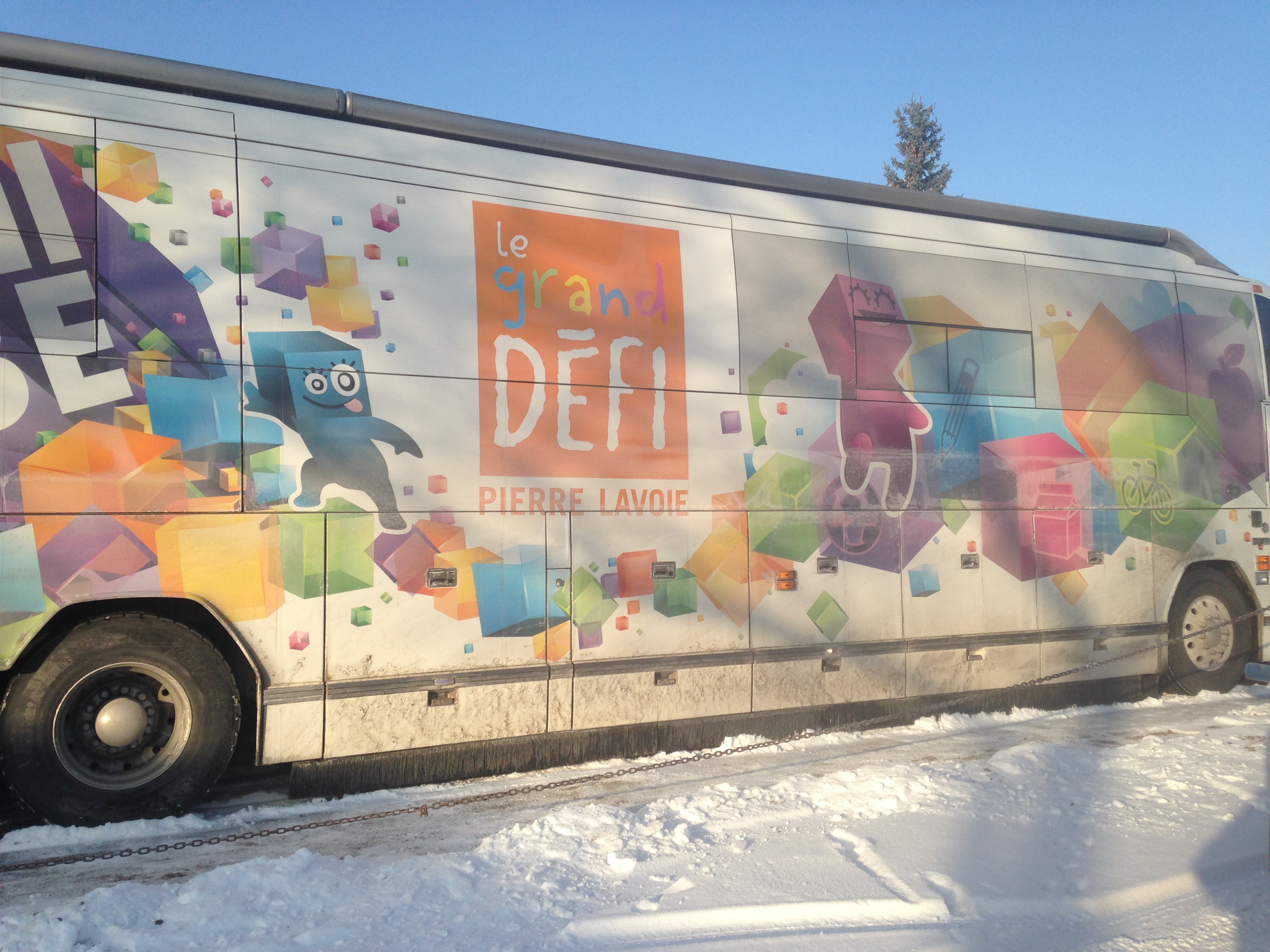 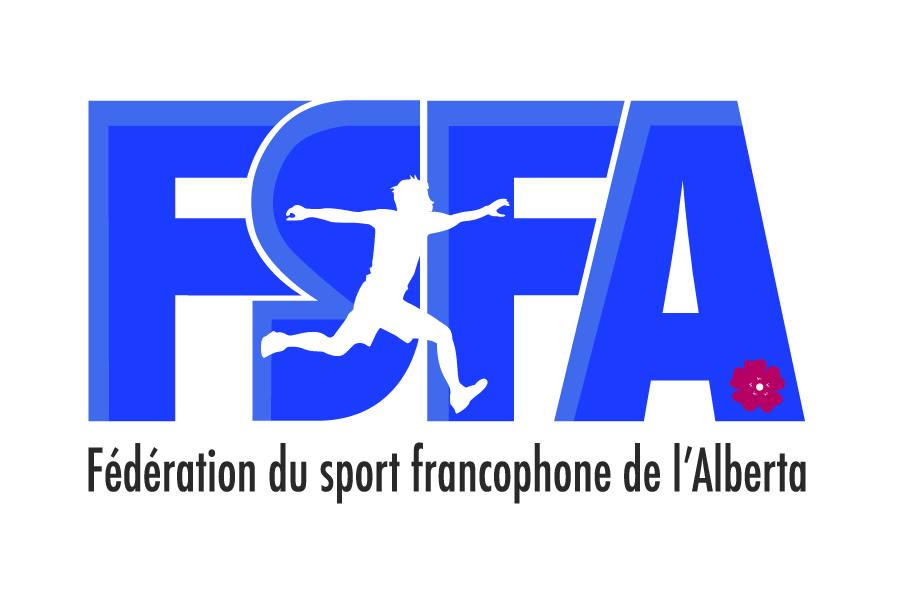 Partage des histoires de succès et questions
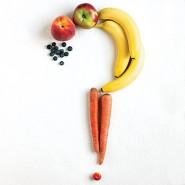